QUANTITATIVE METHODS FORFINANCE AND INVESTMENTS TIME VALUE OF MONEY
John L. Teall and Iftekhar Hasan
Quyen Pham - HSU 2018
[Speaker Notes: 51.225]
TOPICS
4.1 Introduction and future value 4.2 Simple interest 4.3 Compound interest 4.4 Fractional period compounding of interest 
Application 4.1: APY and bank account comparisons 
4.5 Continuous compounding of interest 4.6 Annuity future values 
Application 4.2: Planning for retirement 
4.7 Discounting and present value 4.8 The present value of a series of cash flows 4.9 Annuity present values 
Application 4.3: Planning for retirement, part II Application 4.4: Valuing a bond 
4.10 Amortization 
Application 4.5: Determining the mortgage payment 
4.11 Perpetuity models4.12 Single-stage growth models 
Application 4.6: Stock valuation models
4.13 Multiple-stage growth models
Quyen Pham - HSU 2018
INTRODUCTION AND FUTURE VALUE
Interest is paid by borrowers to lenders for the use of lenders’ money. The level of interest charged is typically stated as a percentage of the principal (the amount of the loan). When a loan matures, the principal must be repaid along with any unpaid accumulated interest.
Quyen Pham - HSU 2018
SIMPLE INTEREST
Interest is computed on a simple basis if it is paid only on the principal of the loan.  

if a sum of money (X0) were borrowed at an annual interest rate i and repaid at the end of n years with accumulated interest accruing on a simple basis, the total sum repaid (FVn or Future Value at the end of year n) is determined as follows:  FVn = X0(1 + ni). 

Compound interest is paid on accumulated loan interest as well as on the principal. 
Simple interest:
If a consumer borrowed $1,000 at an interest rate of 10% for one year, his total repayment would be $1,100 :
FV1 = $1,000(1 + 1 · 0.1) = $1,000 · 1.1 = $1,100. 
If the loan were to be repaid in two years, its future value would be determined as follows:FV2 = $1,000(1 + 2 · 0.1) = $1,000 · 1.2 = $1,200
Quyen Pham - HSU 2018
COMPOUND INTEREST
Interest is computed on a compound basis when the borrower pays interest on accumulated interest as well as on the loan principal. FVn = X0(1 + i)n.
if an individual were to deposit $1,000 into a savings account payingannually compounded interest at a rate of 10% (here, the bank is borrowing money), the future value of the account after five years would be: FV5 = $1,000(1 + 0.1)5 = $1,610.51
Quyen Pham - HSU 2018
FRACTIONAL PERIOD COMPOUNDING OF INTEREST
In many savings accounts and other investments, interest can be compounded semiannually, quarterly, or even daily.FVn = X0(1 + i/m)mn, where interest is compounded m times per year.
if m is 2, then interest is compounded on a semiannual basis. The semiannual interest rate is simply i/m or i/2.
If $1,000 were deposited into a savings account paying interest at an annual rate of 10% compounded semiannually, its future value after five years would be $1,628.90, determined as follows:  FV5 = $1,000(1 + 0.1/2)2·5
Quyen Pham - HSU 2018
Annual Percentage Yield - APY
The annual percentage yield (APY) is the effective annual rate of return taking into account the effect of compounding interest. APY is calculated by:
APY= ((1+periodic rate)^period )-1
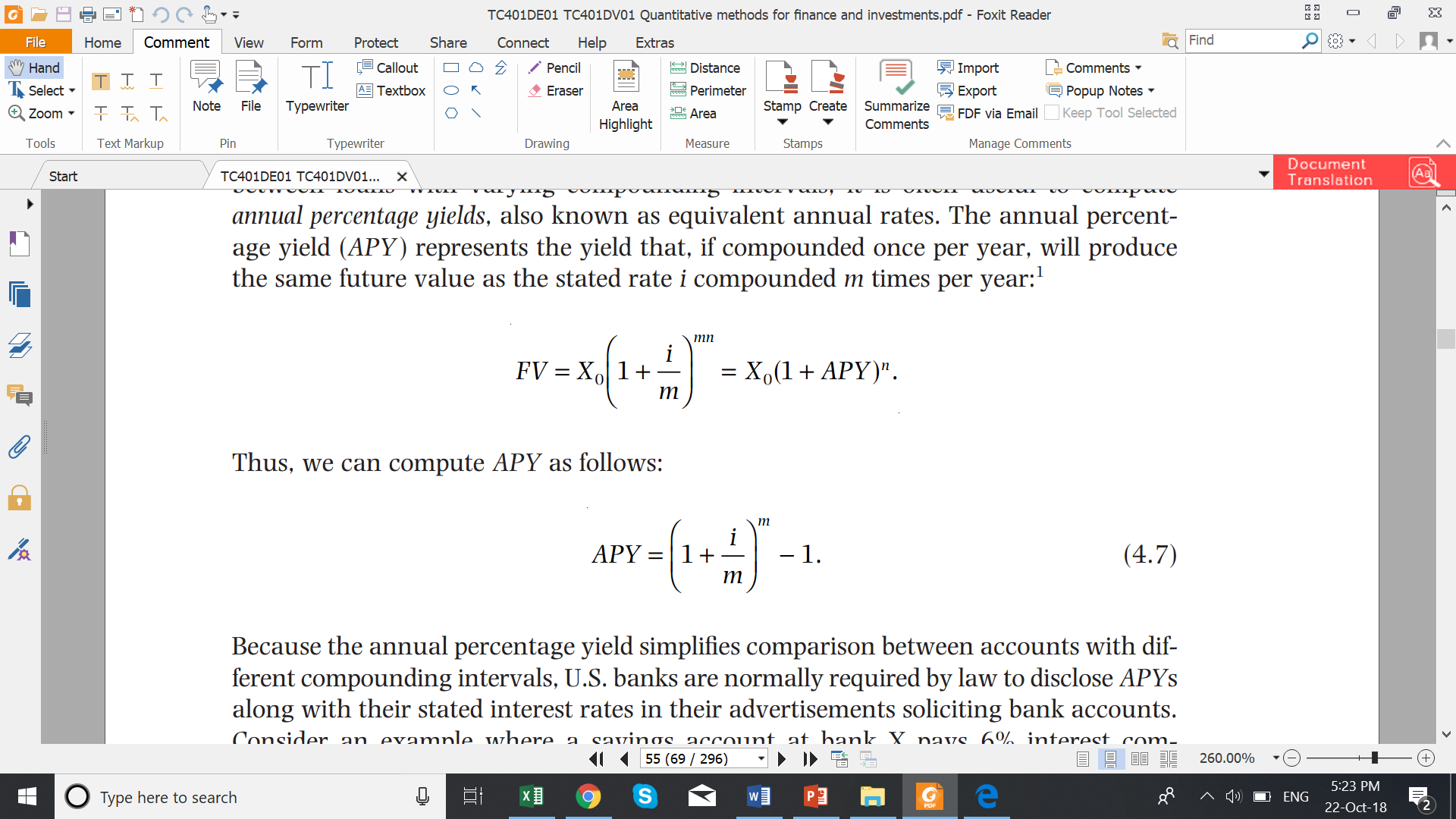 Quyen Pham - HSU 2018
[Speaker Notes: 55]
Annual Percentage Yield - APY
suppose you are considering whether to invest in a one-year zero-coupon bond that pays 6% upon maturity or a high-yield money market account that pays 0.5% per month with monthly compounding.

At first glance, the yields appear equal because 12 months multiplied by 0.5% equals 6%. However, when the effects of compounding are included by calculating the APY, the second investment actually yields 6.17%, as (1 + .005)^12 - 1 = 0.0617.
Quyen Pham - HSU 2018
[Speaker Notes: 55]
APPLICATION 4.1: APY AND BANK ACCOUNT COMPARISONS
Consider an example where a savings account at bank X pays 6% interest compounded daily and a similar account at bank Y pays 6.25 % interest, compounded semiannually. Which account will pay more to an investor who leaves a $100 deposit for one year (365 days)?
Solution: 
FV of X =$   106.1831  
FV of Y = $ 106.34766 
APY of X 0.061831311 
APY of Y= 0.063476563
Quyen Pham - HSU 2018
[Speaker Notes: FV of X =$   106.1831  
FV of Y = $ 106.34766 
APY of X 0.061831311 
APY of Y= 0.063476563 Xem file excel bài tập]
CONTINUOUS COMPOUNDING OF INTEREST
If interest were to be compounded an infinite number of times per period, we would say that interest is compounded continuously. 
FVn = X0(1 + i/m)mn, we saw that increases in m cause the future value of an investment to increase. As m approaches infinity, FVn continues to increase, however at decreasing rates.
FVn = X0ein,  where e is the natural log whose value can be approximated at 2.718, 
If an investor were to deposit $1,000 into an account paying interest at a rate of10%, continuously compounded (or compounded an infinite number of times peryear), the account’s future value would be approximately $1,648.64:FV5 = $1,000 · e1·5 ≈ $1,000 · 2.7180.5 = $1,648.64.
Quyen Pham - HSU 2018
[Speaker Notes: 56]
ANNUITY FUTURE VALUES
An annuity is a series of equal payments made at equal intervals 
FVA = X[(1 + i)n−1 + (1 + i)n−2 + . . . + (1 + i)2 + (1 + i)1 + 1]                      (4.9)
Multiply both of its sides by 1 + i:
FVA(1 + i) = X[(1 + i)n + (1 + i)n-1 + . . . + (1 + i)3 + (1 + i)2 + (1 + i)]     (4.10)
Subtract equation (4.9) from equation (4.10), to obtain: 
FVA(1 + i) - FVA = X[(1 + i)n - 1] 						(4.11)FVA · 1 + FVA · i - FVA = X[(1 + i)n - 1] = FVA · i = X[(1 + i)n - 1] 	(4.12)
(4.13) cash flows are paid at the end of each period.
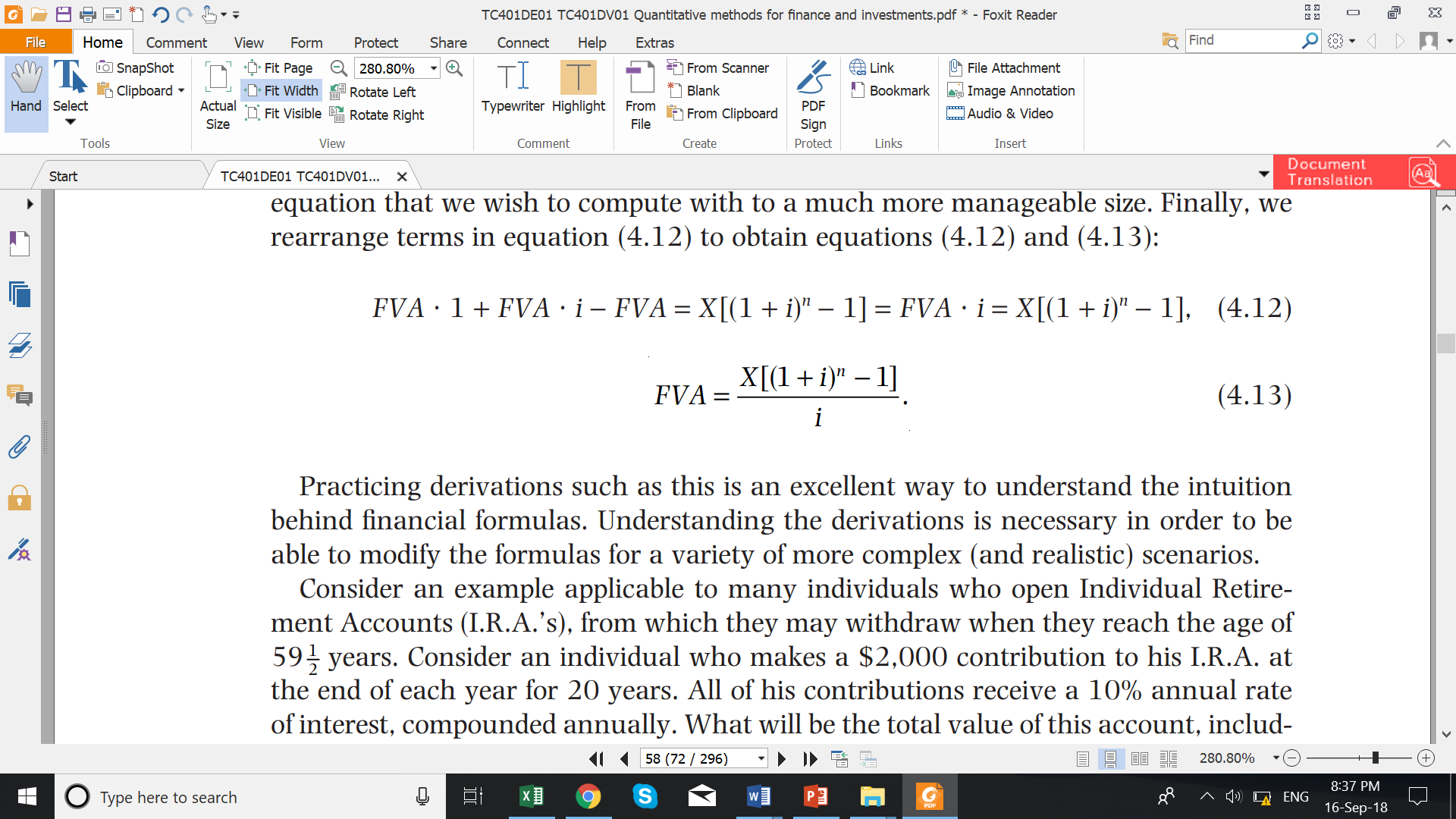 Quyen Pham - HSU 2018
[Speaker Notes: 57
Xem thêm bài tập]
ANNUITY FUTURE VALUES
Consider an example applicable to many individuals who open Individual Retirement Accounts (I.R.A.’s), from which they may withdraw when they reach the age of 59 years. Consider an individual who makes a $2,000 contribution to his I.R.A. at the end of each year for 20 years. All of his contributions receive a 10% annual rate of interest, compounded annually. What will be the total value of this account, including accumulated interest, at the end of the 20-year period?
Quyen Pham - HSU 2018
[Speaker Notes: $      114,550]
ANNUITY FUTURE VALUES
Note that each of the above calculations assumes that cash flows are paid at the end of each period. 
If, instead, cash flows were realized at the beginning of each period, the annuity would be referred to as an annuity due. The annuity due would generate an extra year of interest on each cash flow. Hence, the future value of an annuity due is determined by simply multiplying the future value annuity formula by (1 + i):
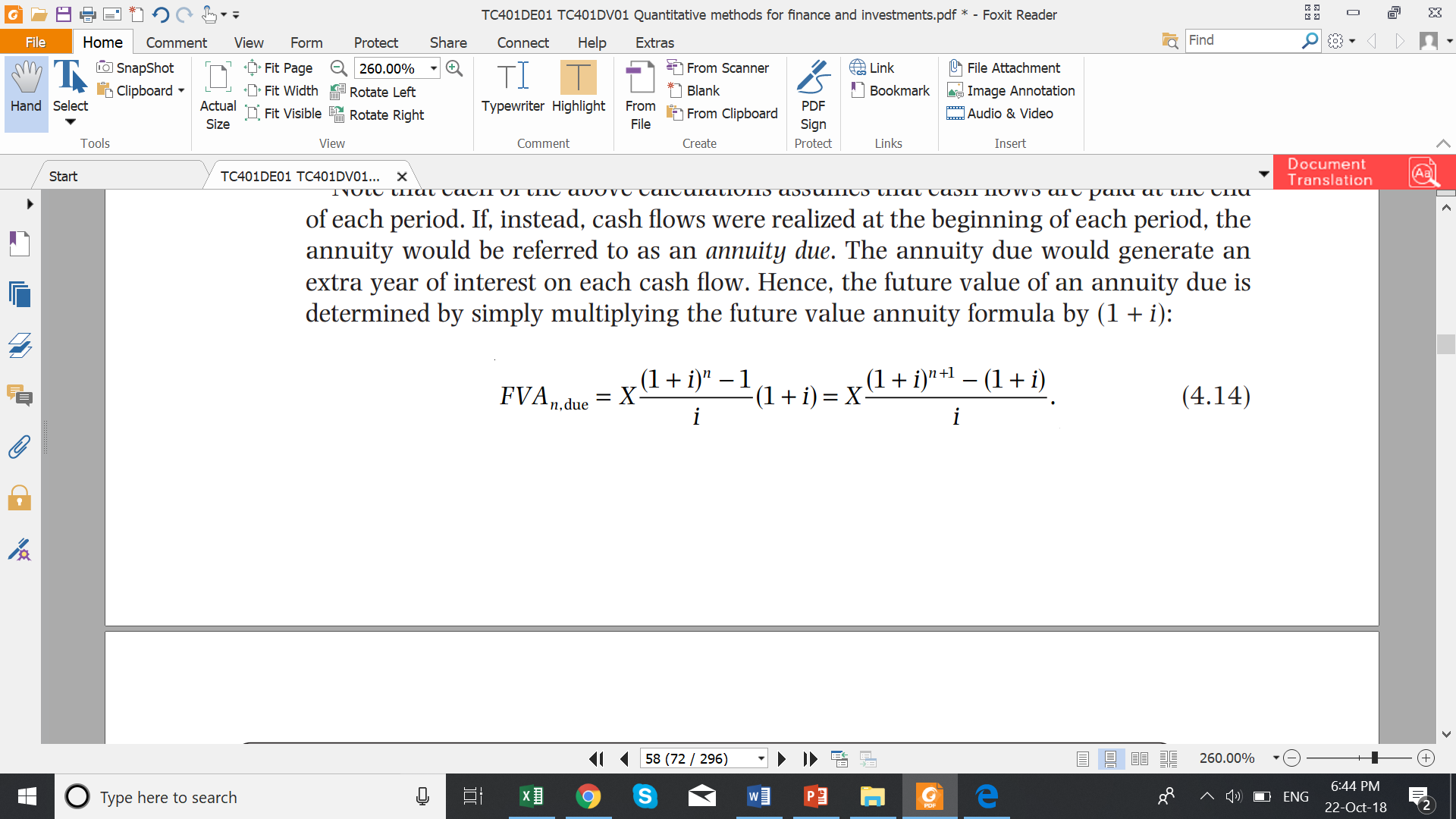 Quyen Pham - HSU 2018
ANNUITY FUTURE VALUES
From the above example, find the future value of the individual’s I.R.A. if payments to the I.R.A. are made at the beginning of each year.
Quyen Pham - HSU 2018
APPLICATION 4.2: PLANNING FOR RETIREMENT
Suppose that a 23-year-old accountant wishes to retire as a millionaire based on her retirement savings account. She intends to open and contribute to a tax-deferred 401k retirement account sponsored by her employer each year until she retires with $1,000,000 in that account. Would she meet her retirement goal if she deposited $10,000 into that account at the end of each year until she is 65 years of age? Assume that her account will generate an annual rate of interest equal to 5% for each of the next 42 years.
Solution: FVn =1,352,318
Quyen Pham - HSU 2018
APPLICATION 4.2: PLANNING FOR RETIREMENT
Now, suppose that she would like to retire as soon as possible with $1,000,000 in her account. Assuming that nothing else associated with her situation changes, what is the earliest age at which she can retire? Solution: 36.7238 years
Quyen Pham - HSU 2018
[Speaker Notes: 36.7238 years]
DISCOUNTING AND PRESENT VALUE
Cash flows realized at the present time have a greater value to investors than cash flows realized later, for the following reasons:
Inflation. The purchasing power of money tends to decline over time.
Risk. We never know with certainty whether we will actually realize the cash flow that we are expecting.
The option to either spend money now or defer spending it is likely to be worth more than being forced to defer spending the money. 

(4.15)


where CFn is the cash flow to be received in year n, k is an appropriate discount rateaccounting for risk, inflation, and the investor’s time value associated with money, andPV is the present value of that cash flow.
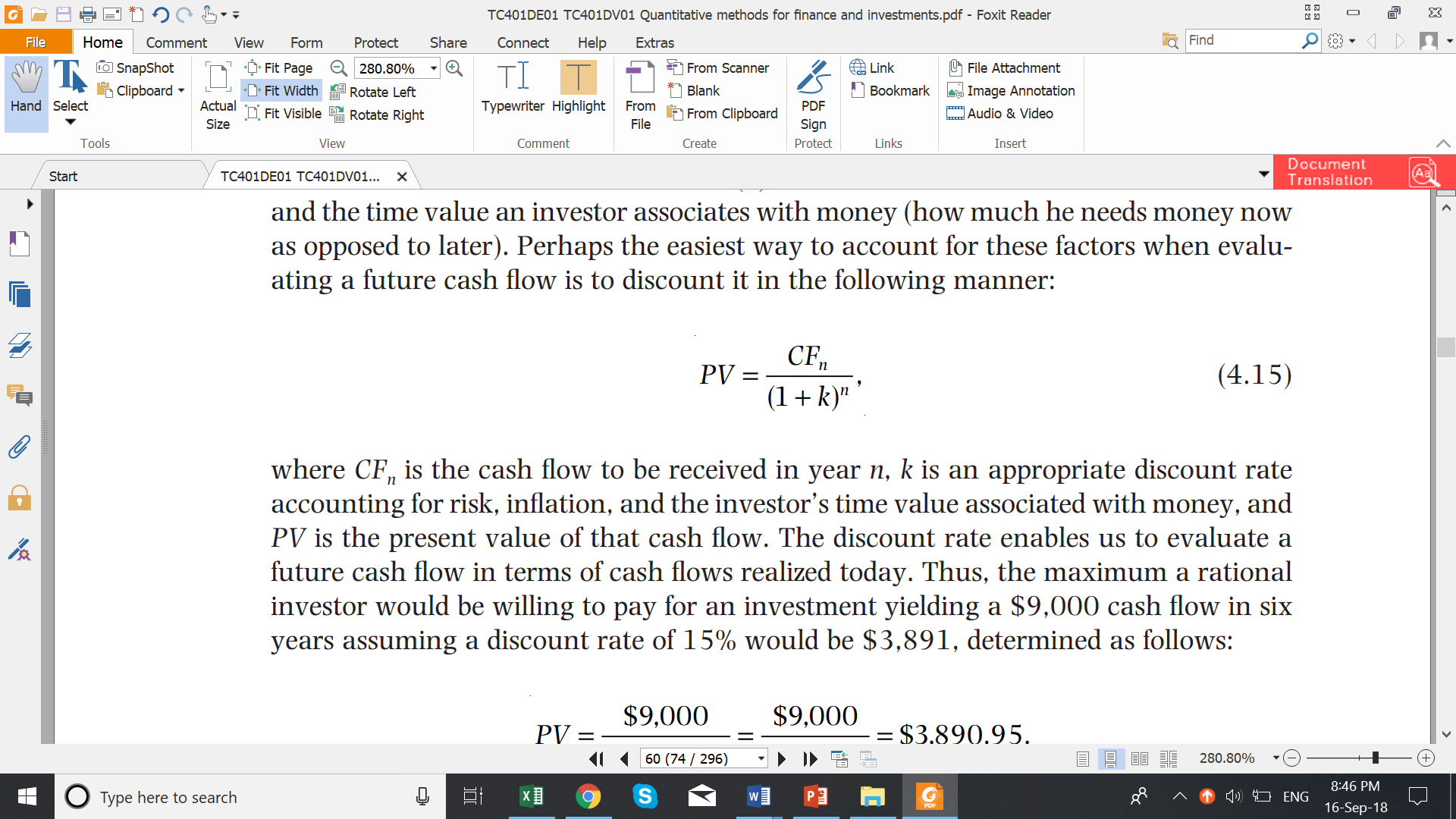 Quyen Pham - HSU 2018
DISCOUNTING AND PRESENT VALUE
What would be the maximum a rational investor would be willing to pay for an investment yielding a $9,000 cash flow in six years assuming a discount rate of 15%?
Quyen Pham - HSU 2018
THE PRESENT VALUE OF A SERIES OF CASH FLOWS
Suppose that an investor needs to evaluate a series of cash flows. She needs only to discount each separately and then sum the present values of each of the individual cash flows. Thus, the present value of a series of cash flows CFt received in time period t can be determined by the following expression:
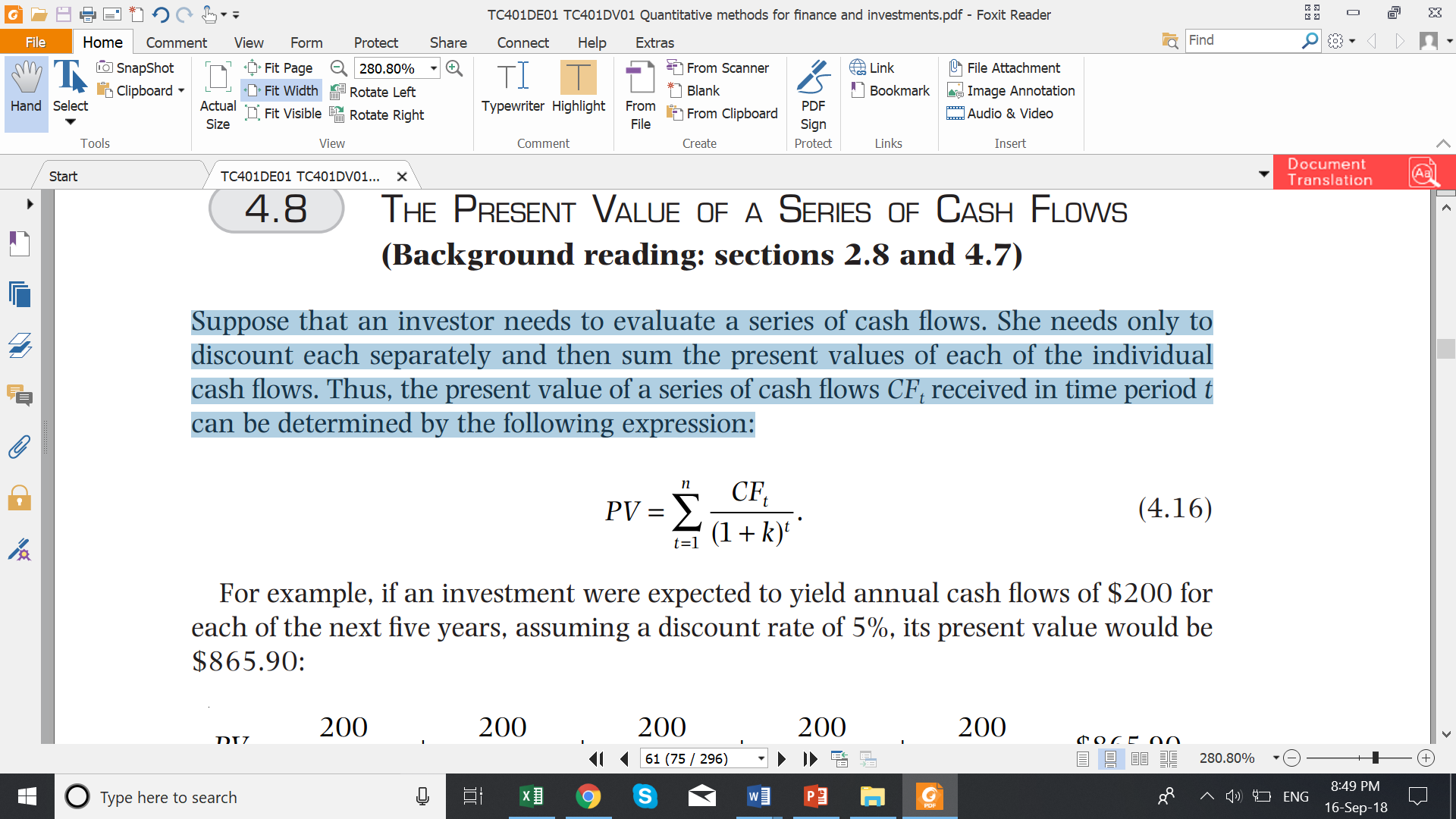 Quyen Pham - HSU 2018
THE PRESENT VALUE OF A SERIES OF CASH FLOWS
if an investment were expected to yield annual cash flows of $200 foreach of the next five years, assuming a discount rate of 5%, its present value would be $865.90
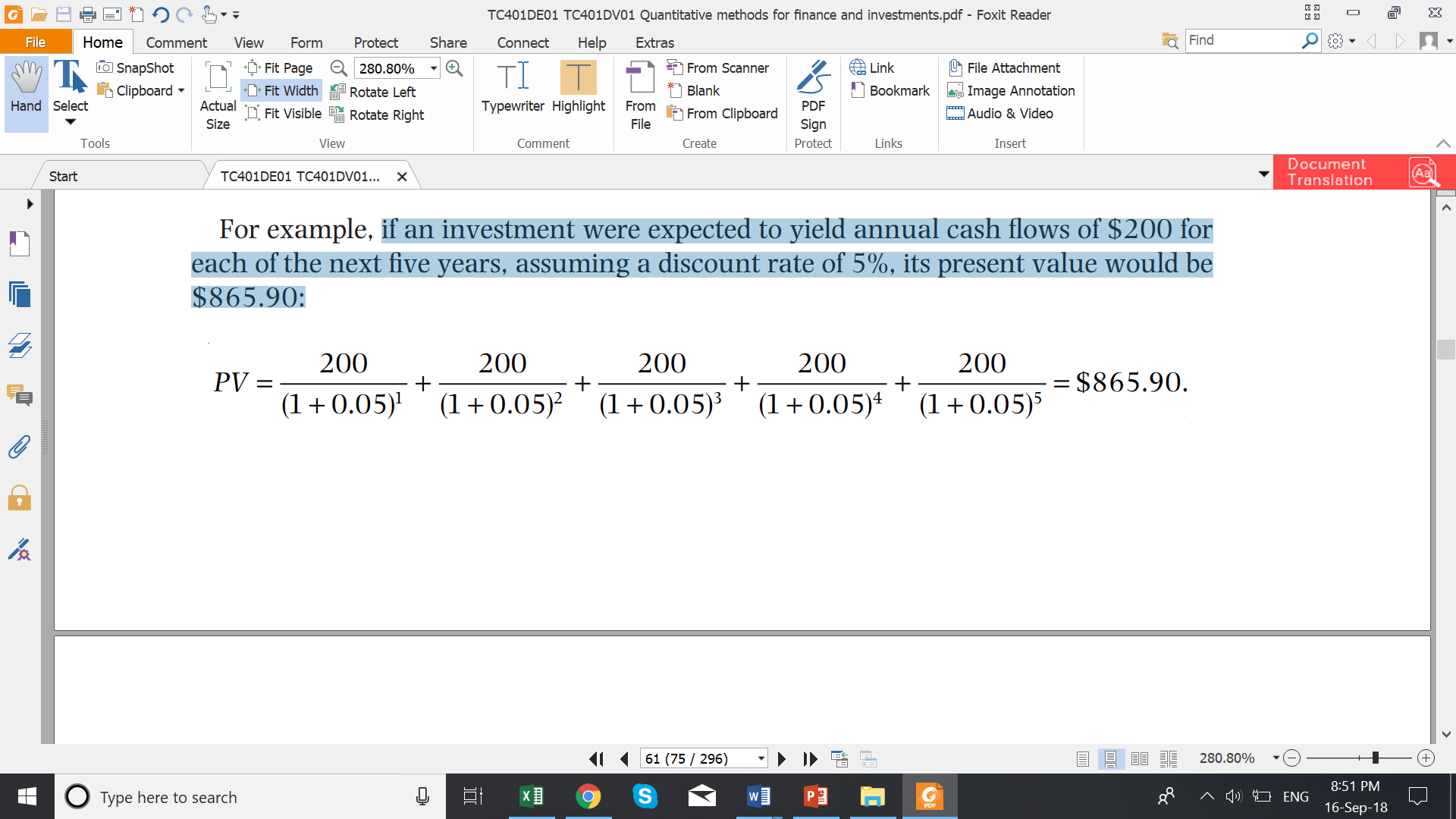 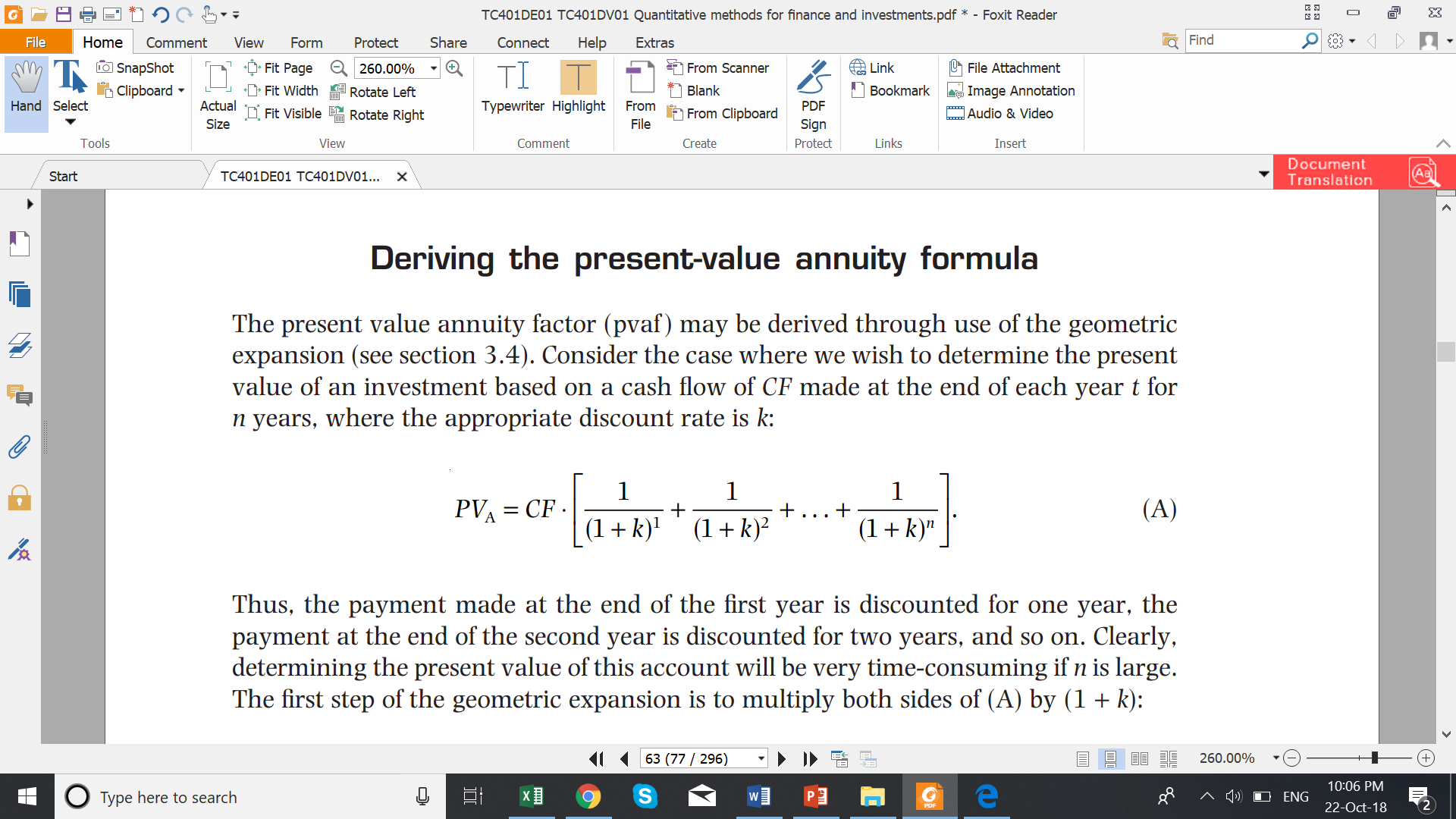 Quyen Pham - HSU 2018
[Speaker Notes: $3,891]
ANNUITY PRESENT VALUES
multiply both sides of (A) by (1 + k)
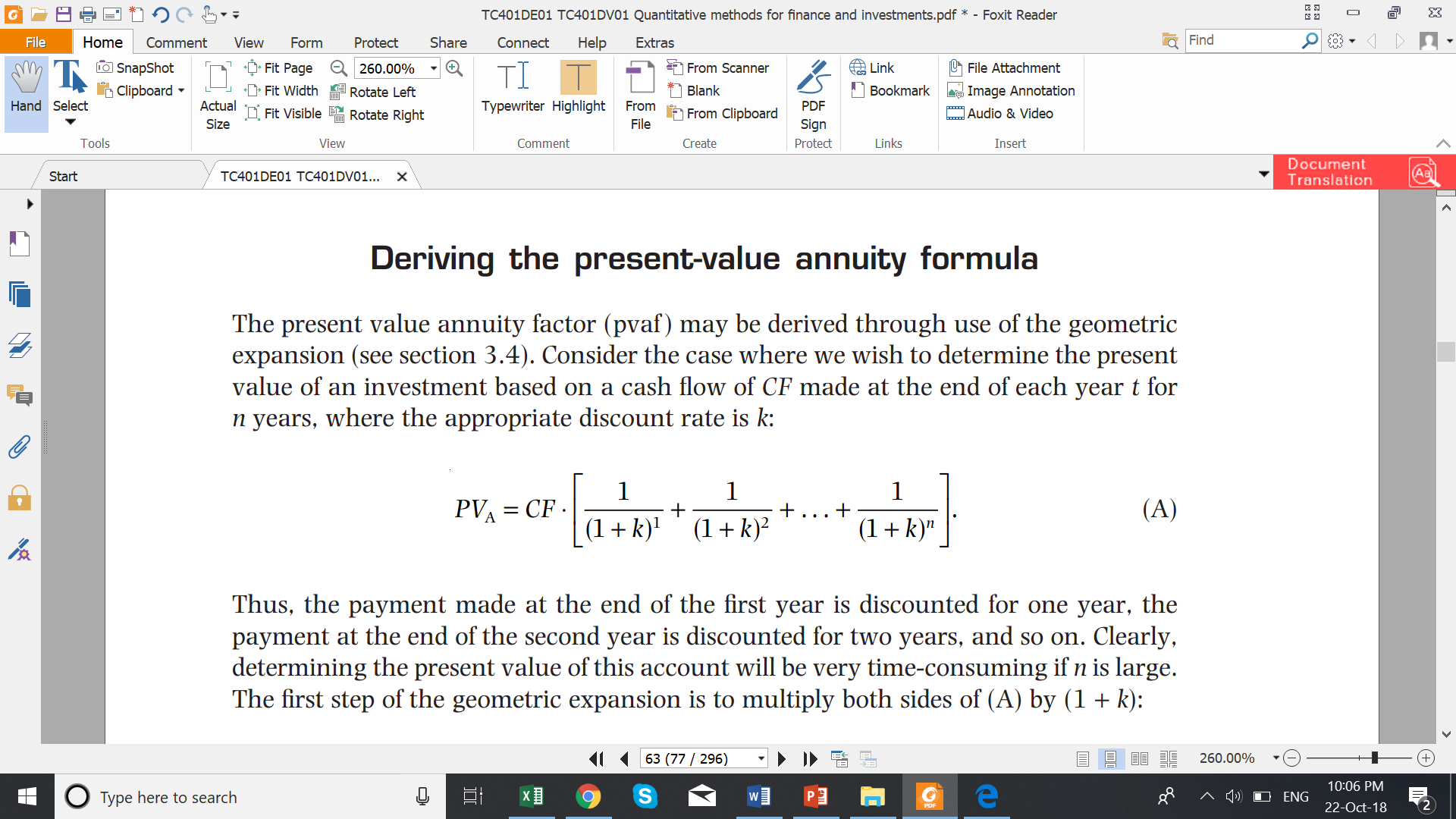 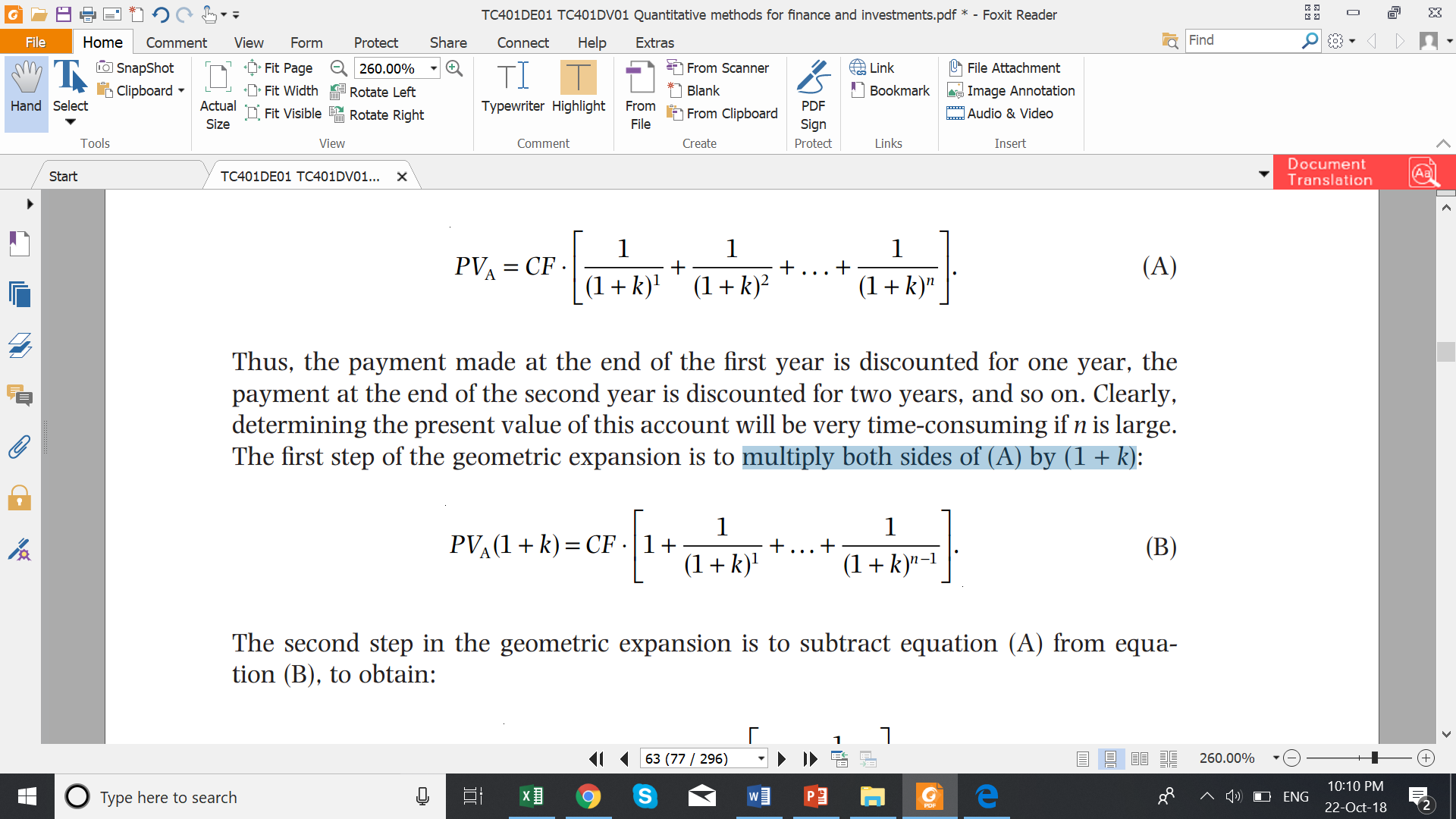 subtract equation (A) from equation (B), to obtain
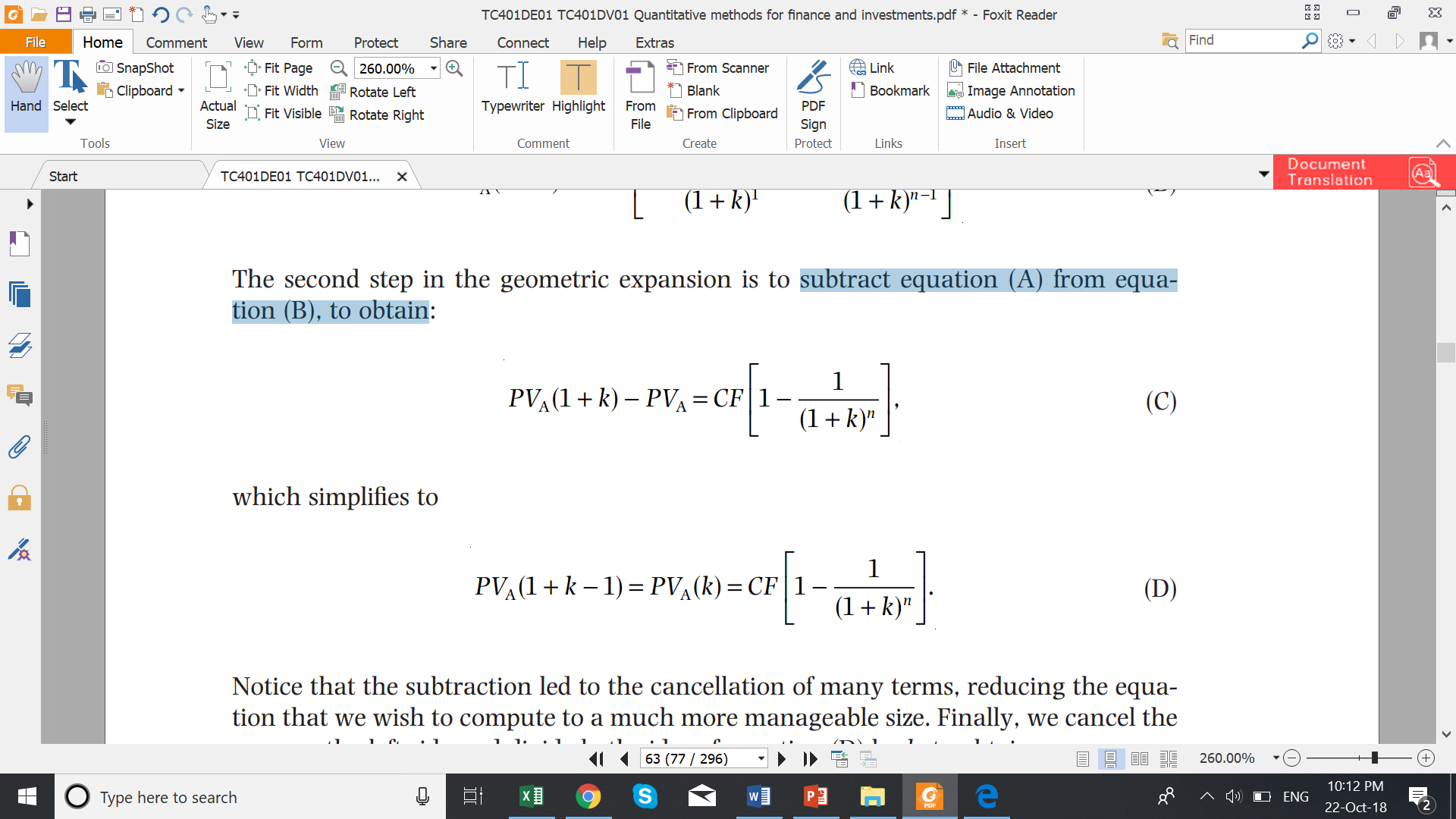 Quyen Pham - HSU 2018
ANNUITY PRESENT VALUES
where CF is the level of the annual cash flow generated by the annuity (or series). The annuity formula requires that all cash flows be identical and be paid at the end of each year. 
If cash flows were realized at the beginning of each period, the annuity would be referred to as an annuity due. Each cash flow generated by the annuity due would be received one year earlier than if cash flows were realized at the end of each year. Hence, the present value of an annuity due is determined by simply multiplying the present-value annuity formula by (1 + k):
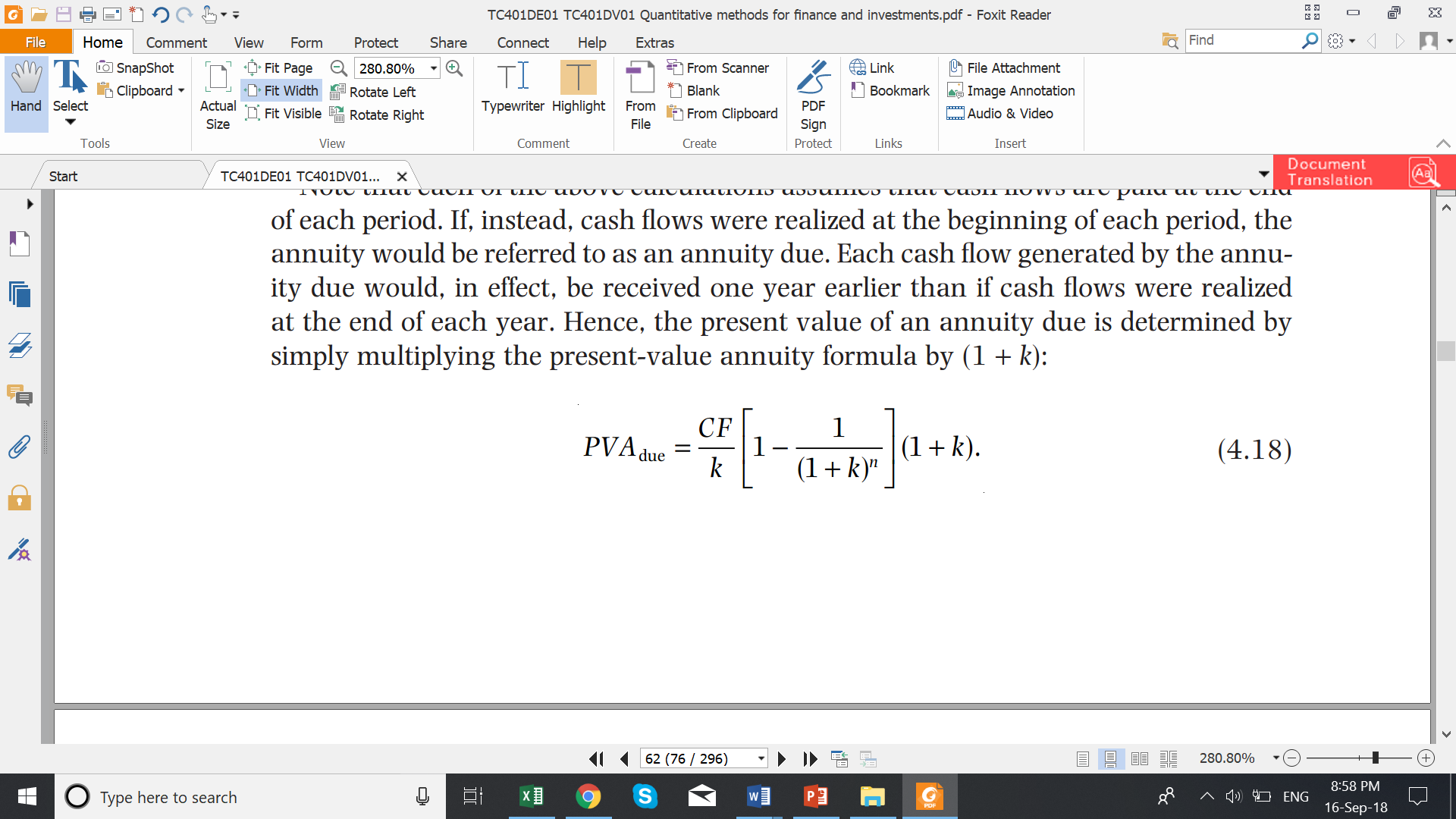 Quyen Pham - HSU 2018
APPLICATION 4.3: PLANNING FOR RETIREMENT, PART II
Suppose that the 23-year-old accountant wishes to retire as a millionaire based on her retirement savings account. The account is open for the full 37 years,  5% discount rate.
a)  its future value will be $1,016,282 . what is the present value of that million-dollar account? 
b) what is the present value of the annual series $10,000 deposits that she will make to that account?Solution:  
a) $167,112.97 
b) $167,112.87
Quyen Pham - HSU 2018
APPLICATION 4.4: VALUING A BOND
A 7% coupon bond making annual interest payments for nine years. If this bond has a $1,000 face (or par) value, and its cash flows are discounted at 6%, What can the present value of the bond’s cash flows be determined?
Solution: $1,068.017. 
A 7% coupon bond will make semiannual (twice yearly) interest payments for nine years. If this bond has a $1,000 face (or par) value, and its cash flows are discounted at the stated annual rate of 6%. What can its value be determined?
Solution: $1,068.768.
Quyen Pham - HSU 2018
[Speaker Notes: its cash flows will be $70 in each of the nine years plus $1,000 in the tenth year]
AMORTIZATION
Amortization is the payment structure associated with a loan. That is, the amortization schedule of a loan is its payment schedule.
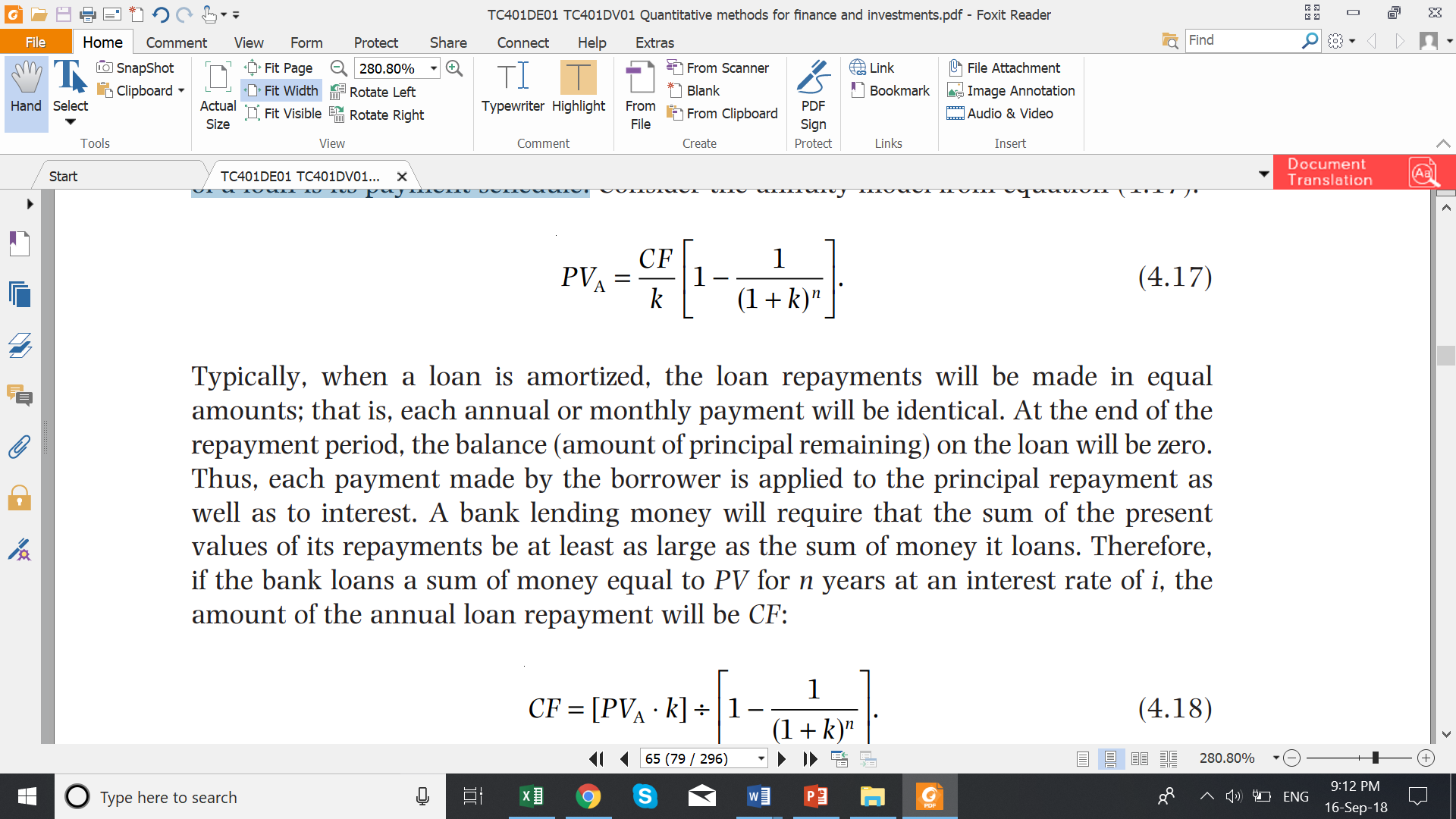 if the bank loans a sum of money equal to PV for n years at an interest rate of i, the amount of the annual loan repayment will be CF:
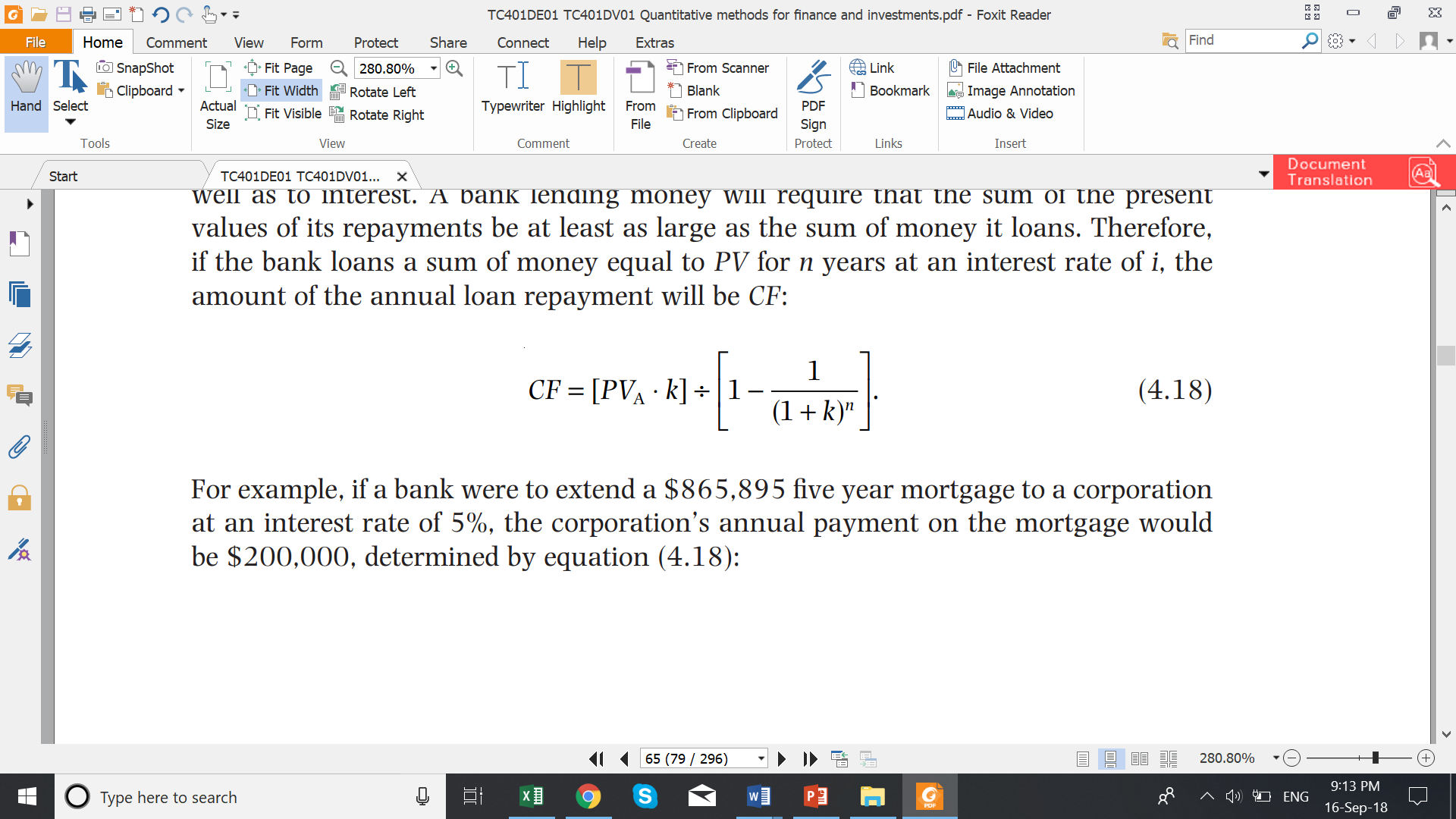 Quyen Pham - HSU 2018
[Speaker Notes: Khấu  hao
65]
AMORTIZATION
if a bank were to extend a $865,895 five year mortgage to a corporation at an interest rate of 5%, the corporation’s annual payment on the mortgage would be $200,000,
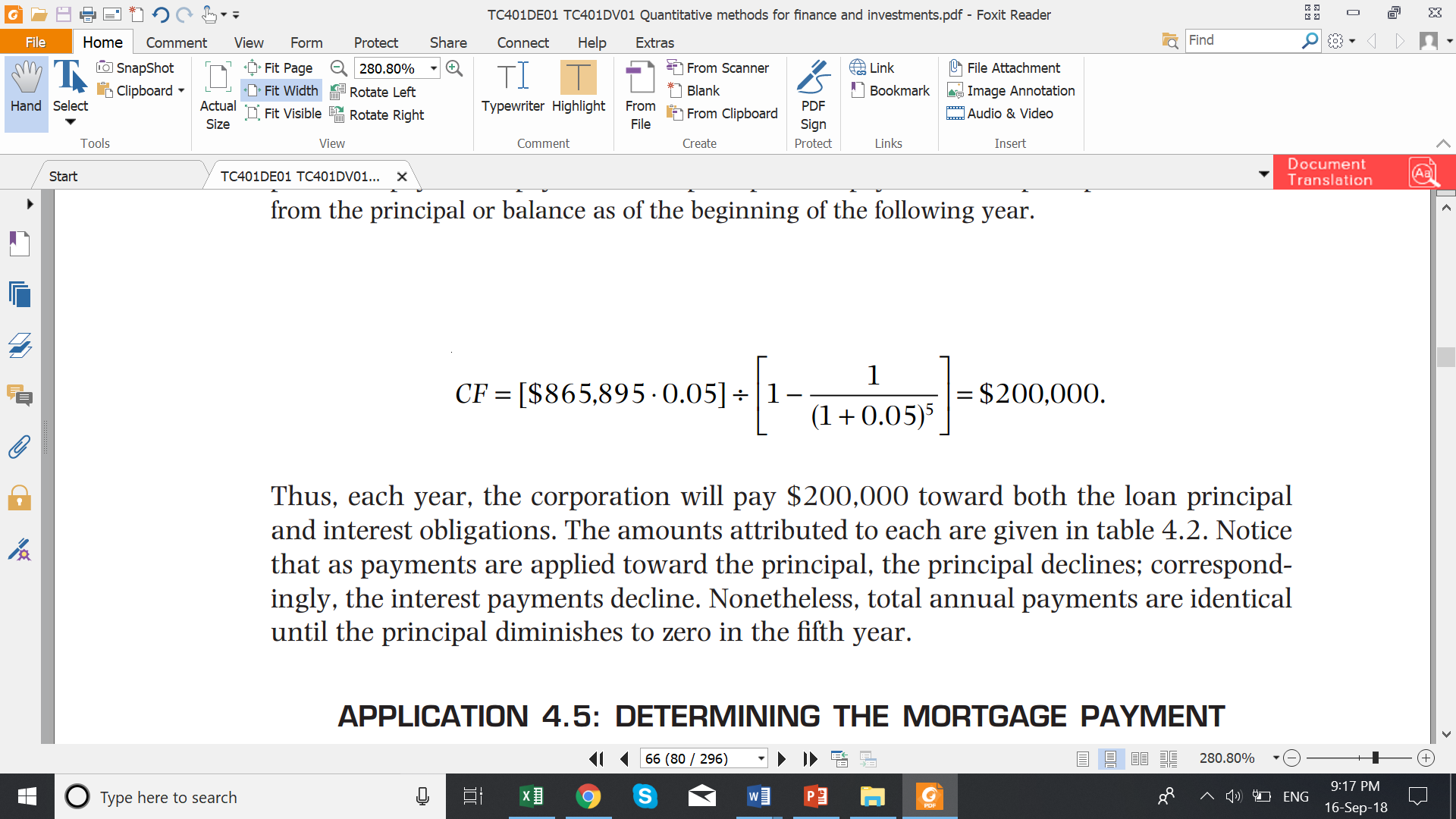 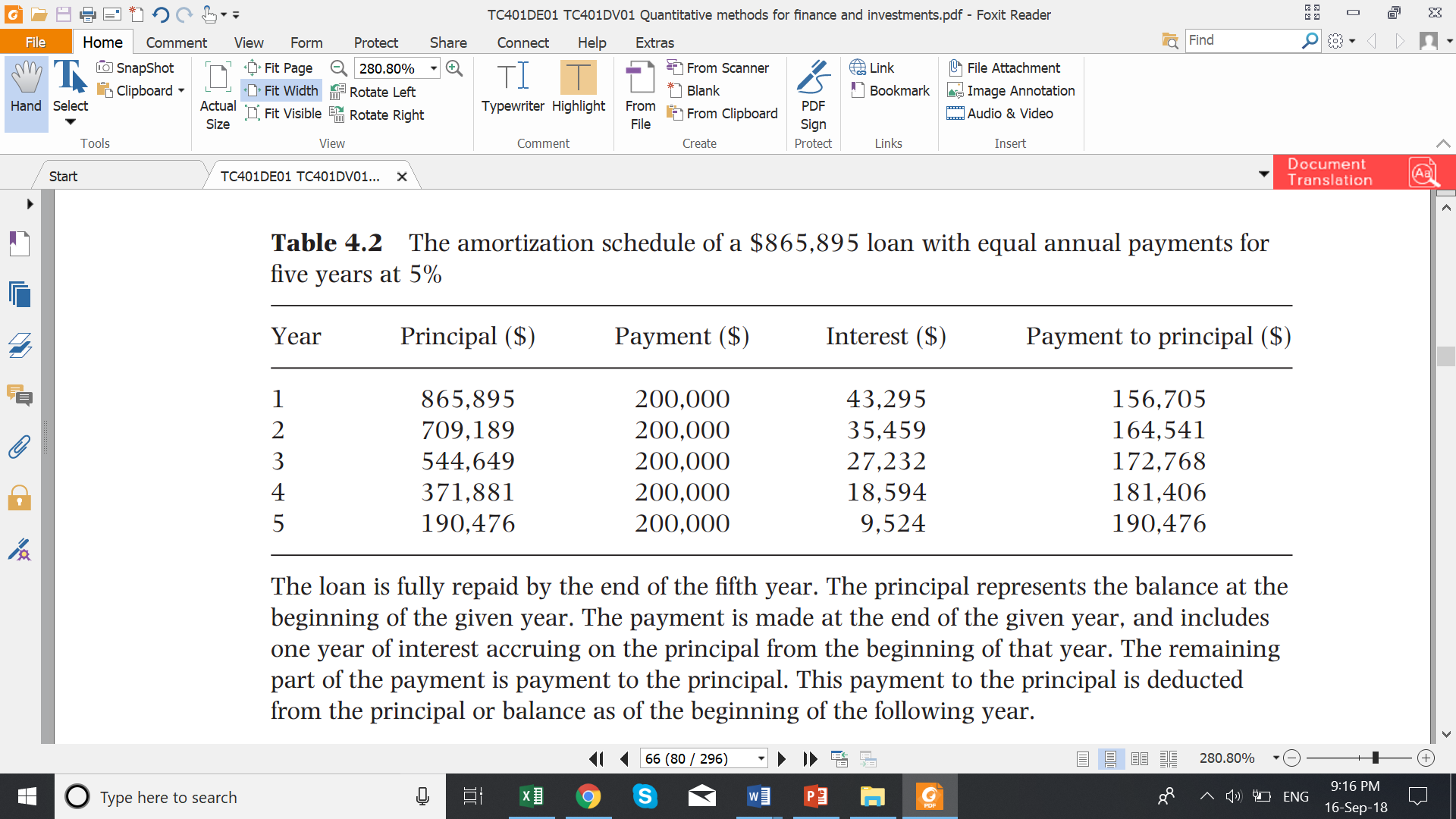 Quyen Pham - HSU 2018
APPLICATION 4.5: DETERMINING THE MORTGAGE PAYMENT
A family has purchased a home with $30,000 down and a $300,000 mortgage. The mortgage will be amortized over 30 years with equal monthly payments. The interest rate on the mortgage will be 9% per year. Based on this data, we would like to determine the monthly mortgage payment and compile an amortization table decomposingeach of the monthly payments into interest and payment toward principle.
Quyen Pham - HSU 2018
APPLICATION 4.5: DETERMINING THE MORTGAGE PAYMENT
First, we will express annual data as monthly data. Three hundred and sixty (12 · 30) months will elapse before the mortgage is fully paid, and the monthly interest rate will be 0.0075, or 9% divided by 12. Given this monthly data, monthly mortgage payments are determined as follows:
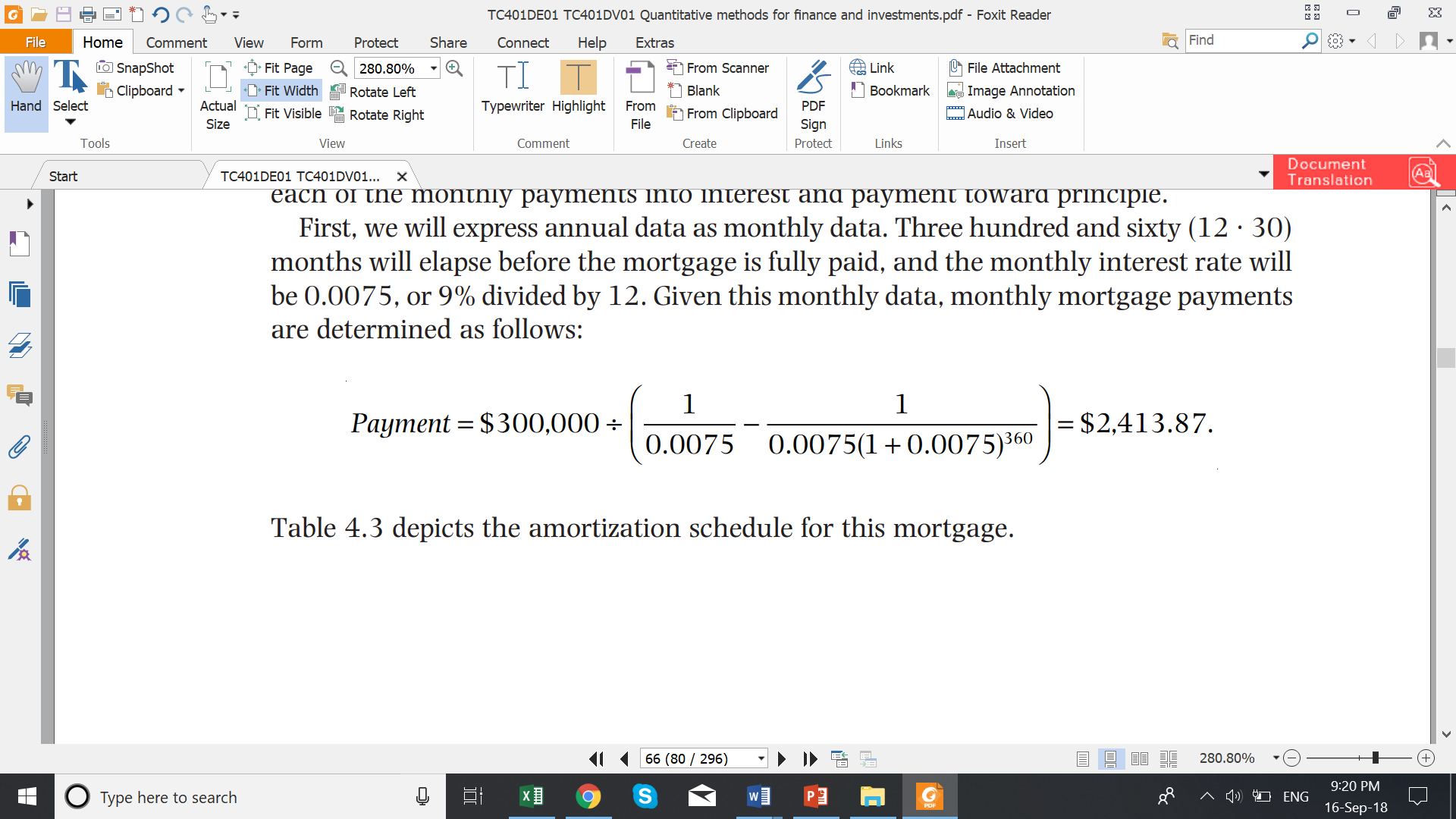 Quyen Pham - HSU 2018
APPLICATION 4.5: DETERMINING THE MORTGAGE PAYMENT
Quyen Pham - HSU 2018
PERPETUITY MODELS
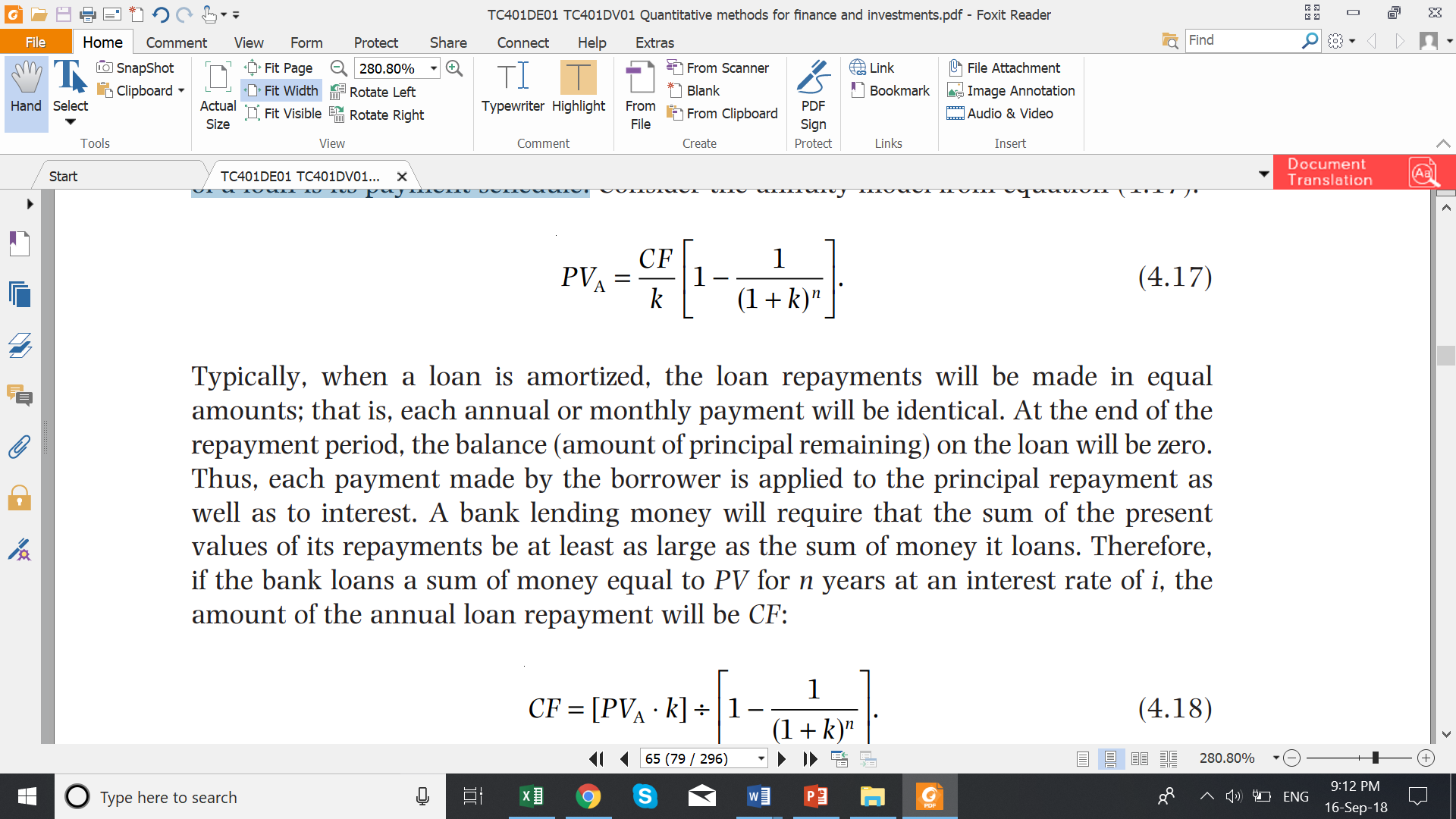 Quyen Pham - HSU 2018
[Speaker Notes: PERPETUITY /pɜːrpəˈtuːəti/ 68 pơ pệch]
PERPETUITY MODELS
Quyen Pham - HSU 2018
PERPETUITY MODELS
The present value of a perpetuity beginning in one year minus the present value of a secondcperpetuity beginning in year (n + 1) equals the present value of an n-year annuity.
Thus, PVA = CF/k    −    (CF/k) ÷ (1 + k)n = CF/k · [1 − 1/(1 + k)n].
Quyen Pham - HSU 2018
SINGLE-STAGE GROWTH MODELS
If the cash flow associated with an investment were expected to grow at a constant annual rate of g, the amount of the cash flow generated by that investment in year t would be CFt = CF1(1 + g)t-1, where CF1 is the cash flow generated by the investment in year one. 
if a stock paying a dividend of $100 in year one were expected to increase its dividend payment by 10% each year thereafter, the dividend payment in the fourth year would be CF4 = CF1(1 + 0.10)4-1 = $133.10.
The stock’s dividend in the fifth year will be CF4+1 = CF1(1 + 0.10)4 = $146.41
Quyen Pham - HSU 2018
SINGLE-STAGE GROWTH MODELS
If the stock had an infinite life expectancy (as most stocks might be expected to), and its dividend payments were discounted at a rate of 13%, the value of the stock would be determined by: 
CF1/(k-g) = 100 /(13%-10%) = $ 3,333.33
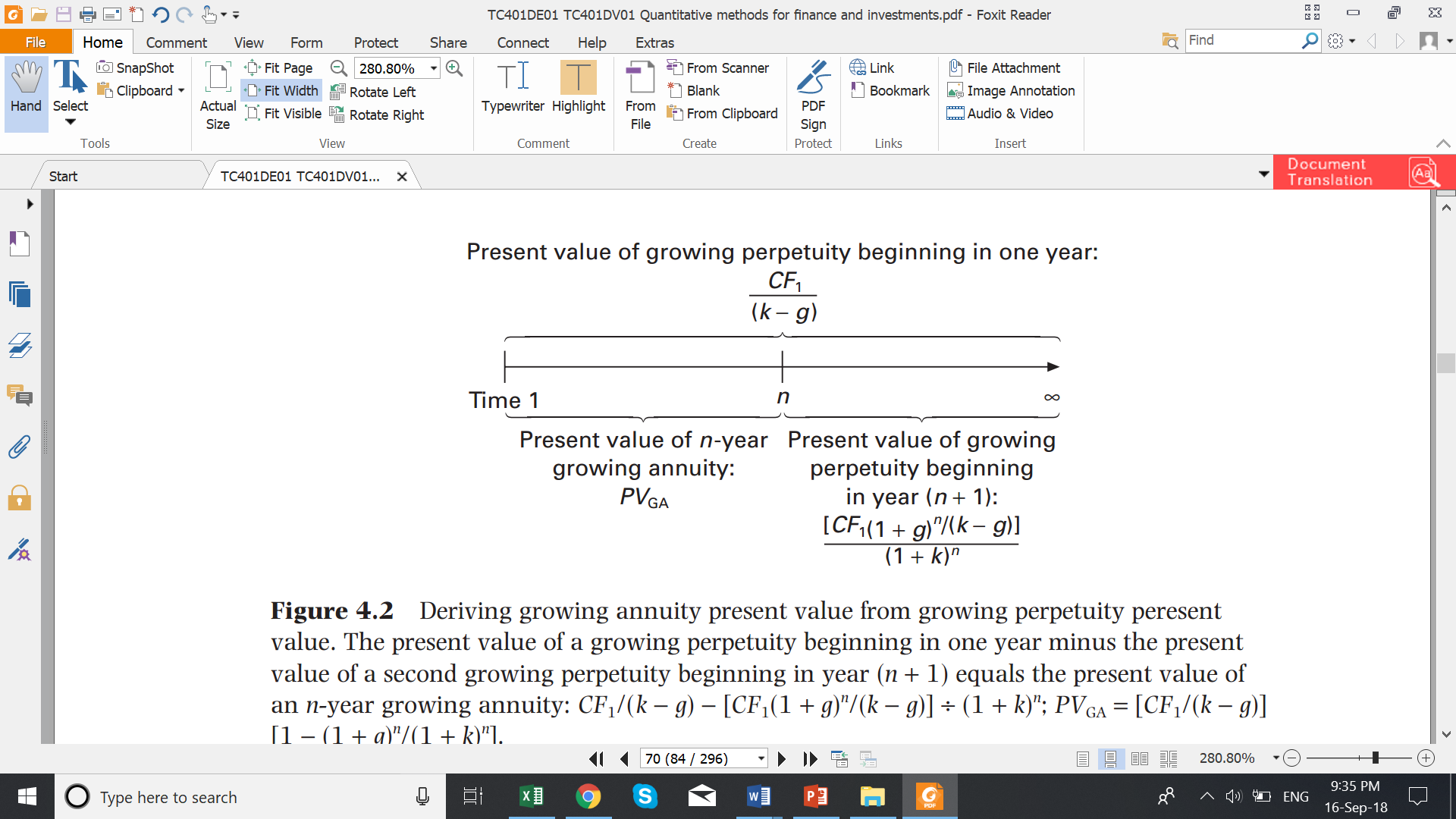 Quyen Pham - HSU 2018
[Speaker Notes: K là lãi suất để chiết khấu do rủi ro, lạm phát theo thời gian. Trong khi đó g là tốc độ tăng trưởng của cổ phiếu. Nếu g>k thì tốt cho nhà đầu tư. Nếu g không tăng kịp theo k hay nói cách khác g<k thì không tốt cho nhà đầu tư. Như vậy khi chiết khấu có tăng trưởng, ta chiếc khấu theo (k-g). Chiết khấu r : tiền bị mất , tăng trưởng g: tiền tăng. Do chiết khấu nên trong công thức lấy r-g để chiết khấu phần bị mất đi.]
SINGLE-STAGE GROWTH MODELS
Consider a project undertaken by a corporation whose cash flow in year one is expected to be $10,000. If cash flows were expected to grow at the inflation rate of 6% each year until year six, then terminate, the project’s present value would be $48,320.35, assuming a discount rate of 11%:
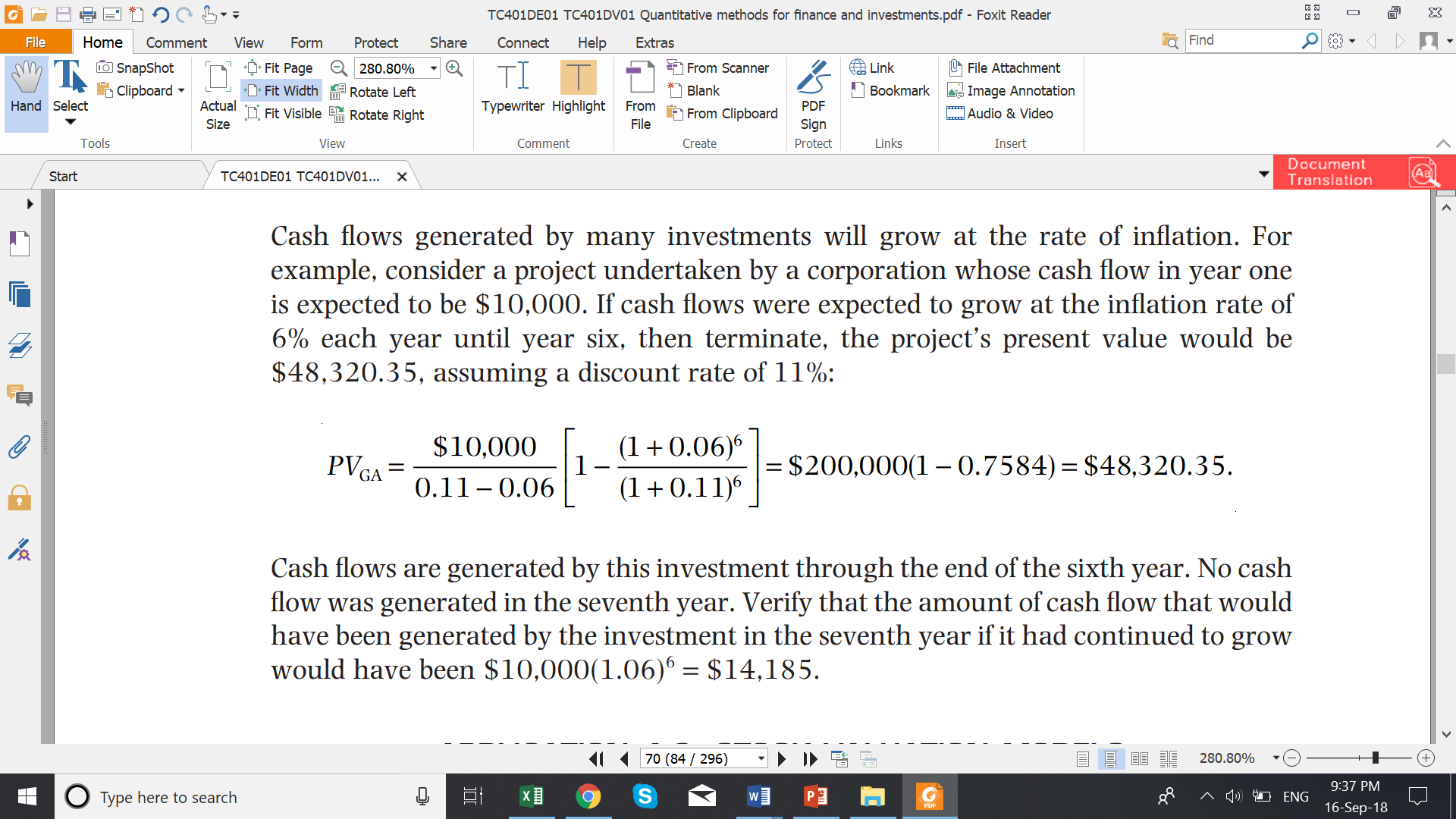 Quyen Pham - HSU 2018
APPLICATION 4.6: STOCK VALUATION MODELS
Consider a stock whose annual dividend next year is projected to be $50. This payment is expected to grow at an annual rate of 5% in subsequent years. An investor has determined that the appropriate discount rate for this stock is 10%. The current value of this stock is $1,000, determined by the growing perpetuity model:
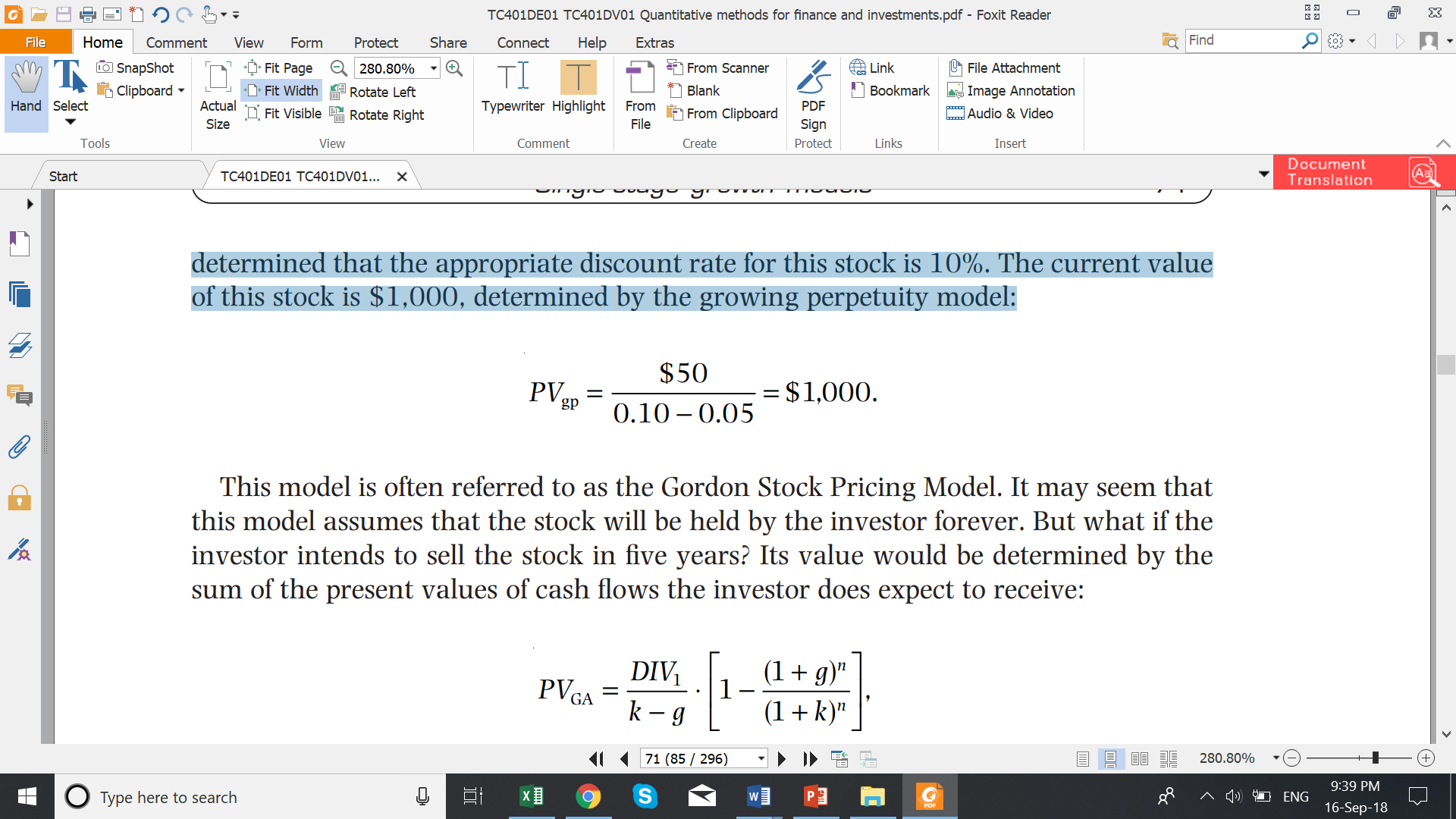 Quyen Pham - HSU 2018
[Speaker Notes: 68]
MULTIPLE-STAGE GROWTH MODELS*
Suppose, for example, that an investor has the opportunity to invest in a stock currently selling for $100 per share. The stock is expected to pay a $3 dividend next year (at the end of year 1). In each subsequent year until the seventh year, the annual dividend is expected to grow at a rate of 20%. Starting in the eighth year, the annual dividend will grow at an annual rate of 3% forever. All cash flows are to be discounted at an annual rate of 10%. Should the stock be purchased at its current price?
Quyen Pham - HSU 2018
MULTIPLE-STAGE GROWTH MODELS*
The following Two-Stage Growth Model can be used to evaluate this stock:
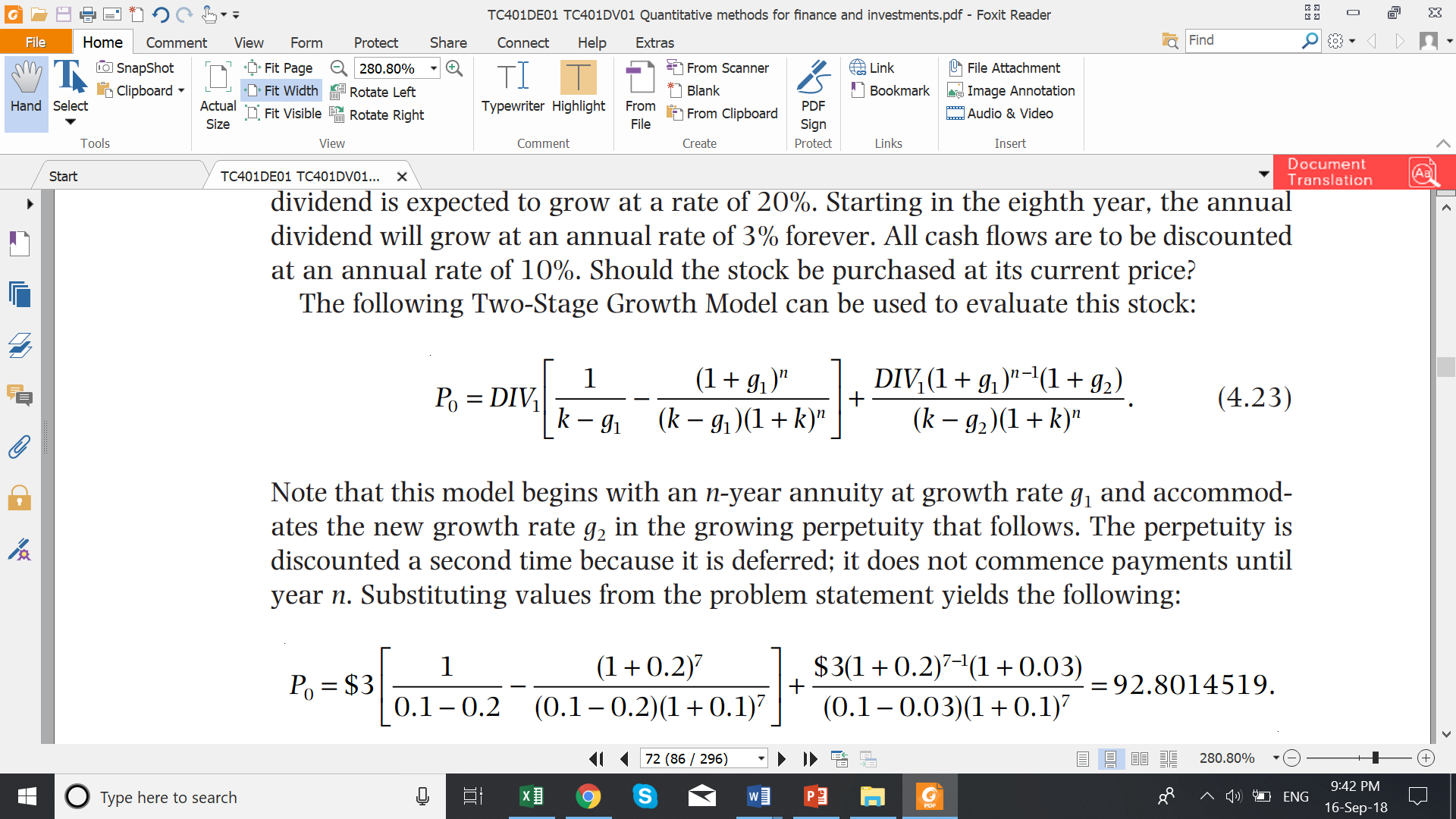 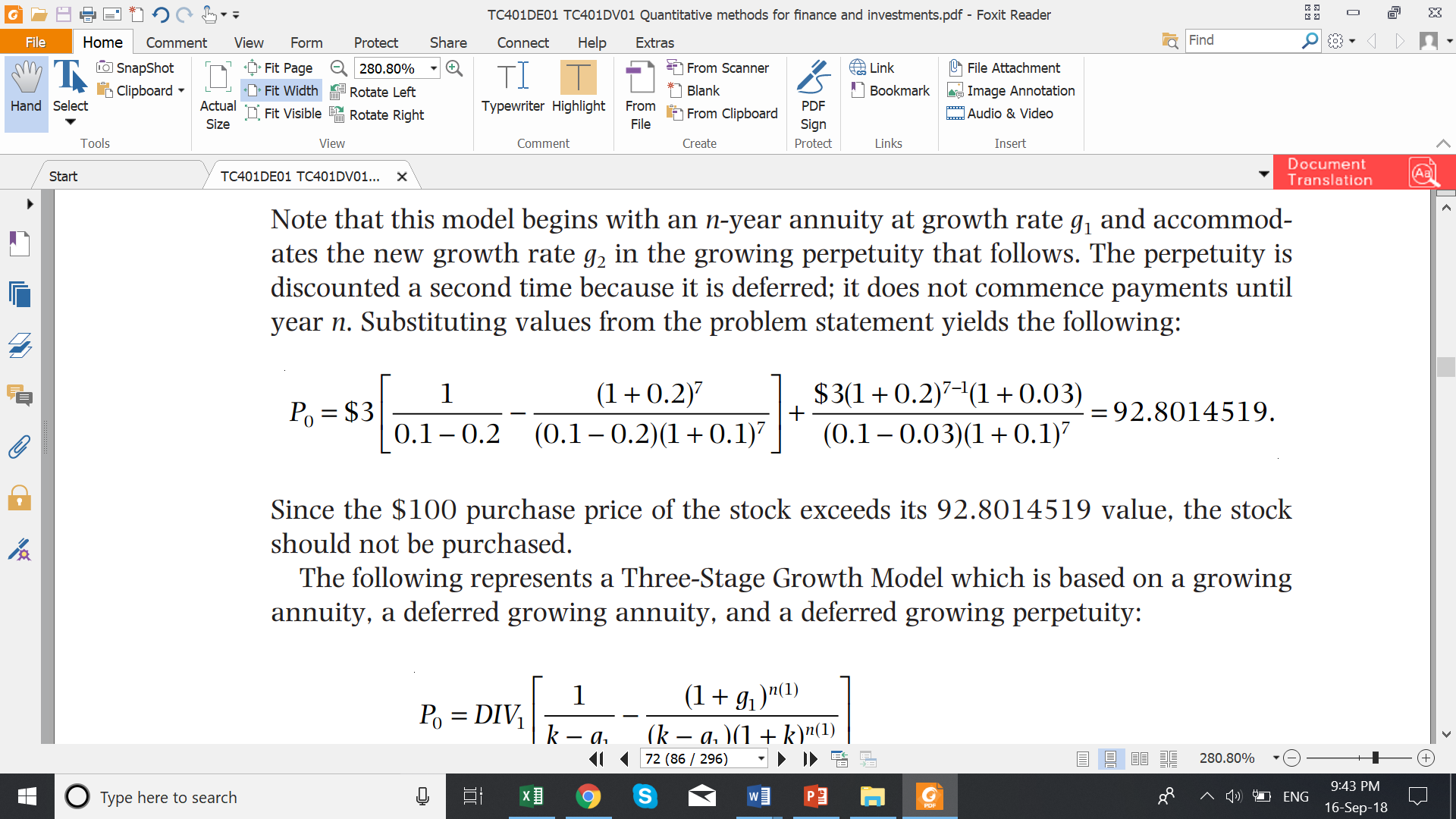 Quyen Pham - HSU 2018
MULTIPLE-STAGE GROWTH MODELS*
Quyen Pham - HSU 2018